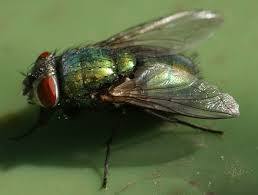 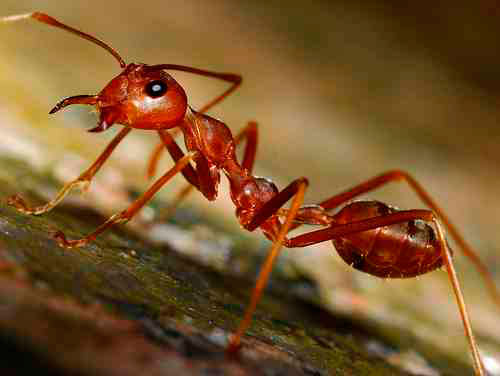 Членистоногие (Arthropoda). Трахейные (Tracheata).  Насекомые (Insecta). Внешнее и внутреннее строение.
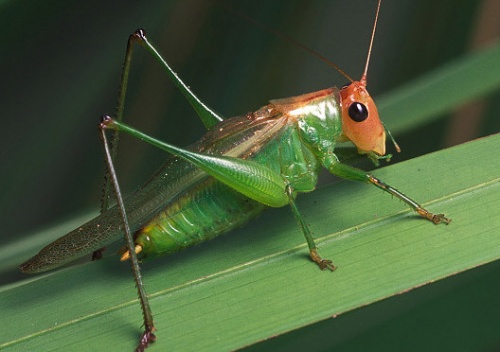 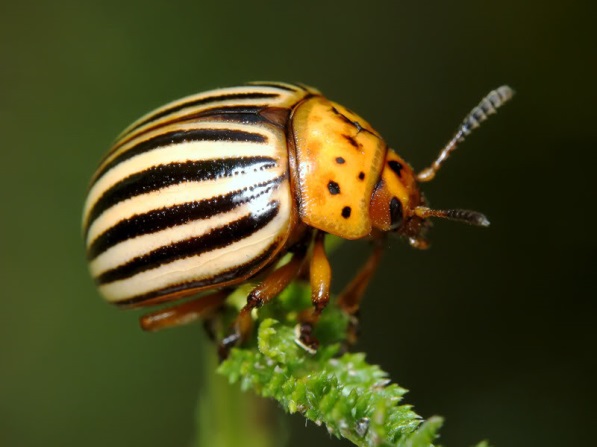 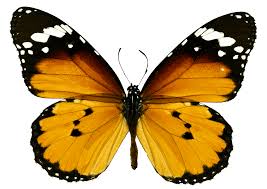 Подтип трахейнодышащих:
 
Органы дыхания представлены трахеями; однако у некоторых мелких представителей подтипа трахей нет, и они дышат через кожу. Среди трахейных встречаются и вторичноводные формы (жуки-плавунцы, личинки стрекоз), но у них, как правило, сохраняются трахеи.
Подтип Трахейнодышащие
(Tracheata)
Надкласс Шестиногие (Hexapoda) или Насекомые (Insecta)
Надкласс Многоножки (Myriapoda)
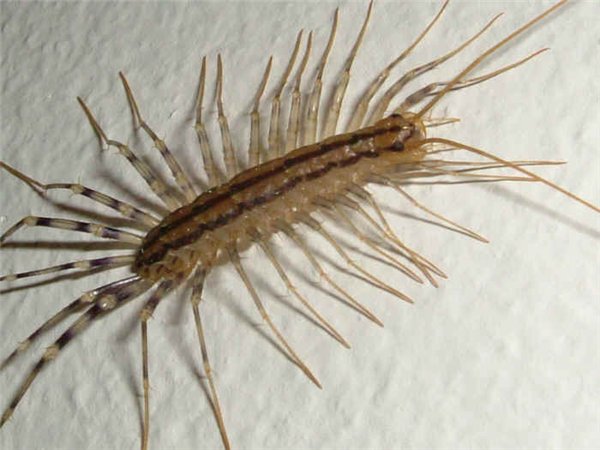 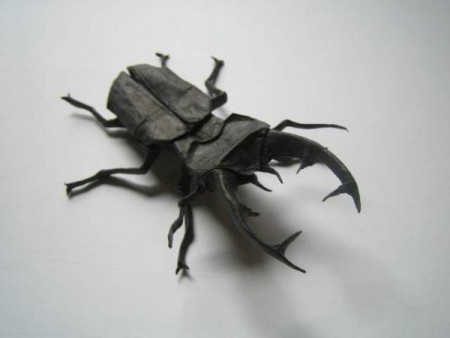 Надкласс 
Многоножки
Myriapoda
Класс Симфилы
Symphyla
Класс Губоногие Chilopoda
Класс Пауроподы
 Pauropoda
Класс Двупарноногие многоножки, или кивсяки
Diplopoda
Отделы тела насекомых
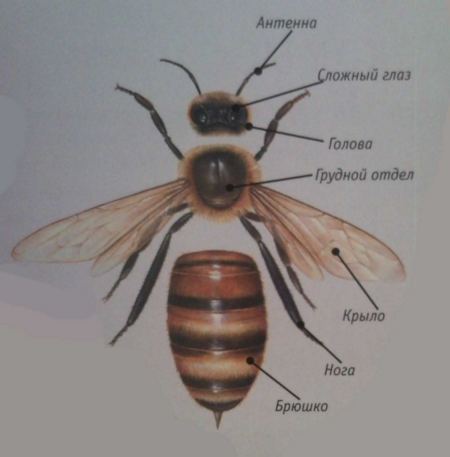 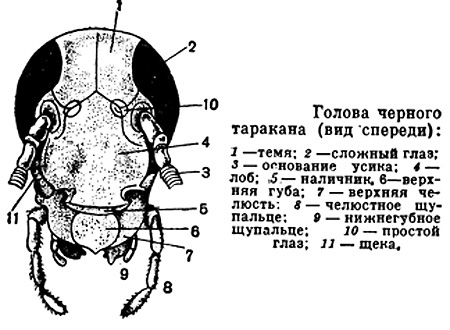 Грызущий ротовой аппарат
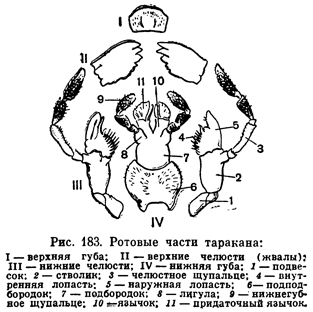 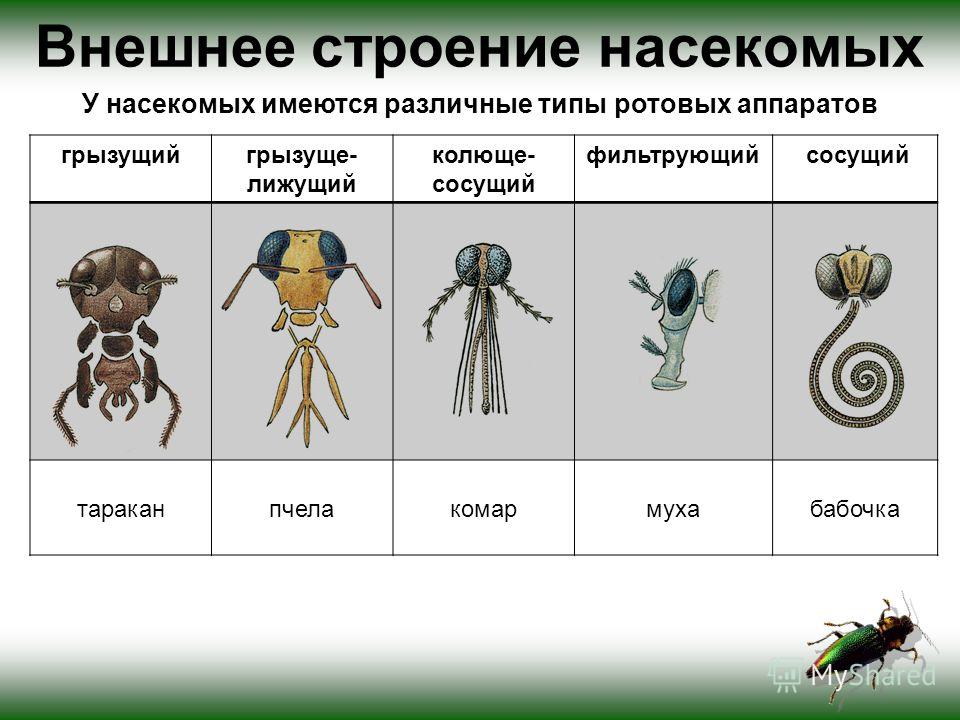 Строение конечности насекомого
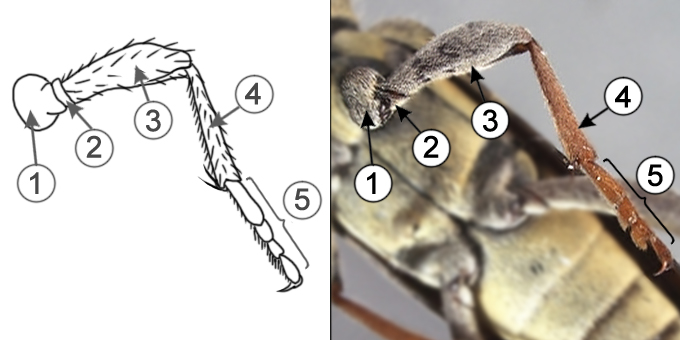 1 - Тазик; 2 - Вертлуг; 3 - Бедро; 4 - Голень; 5 - Лапка
Модификации конечностей насекомых
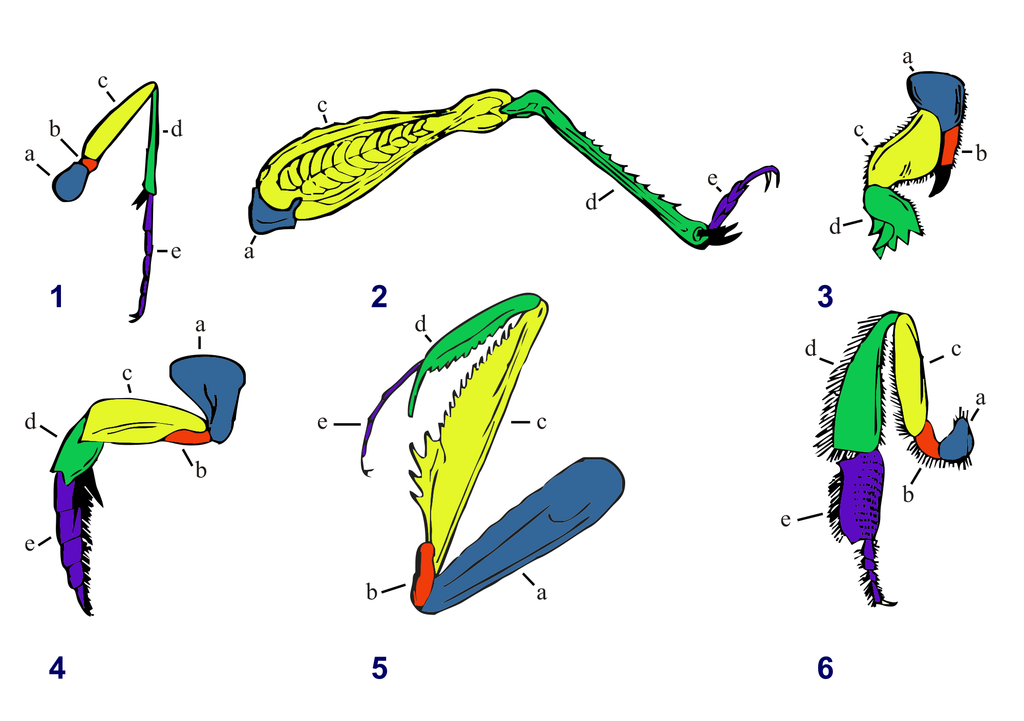 Тип конечности: 1. Бегательная (жужелица), 2.Прыгательная (саранча), 3. Копательная (медведки), 4. Плавательная (плавунец), 5.Хватательная (богомол), 6. Собирательная (медоносная пчела).Часть конечности: a. тазик, b. вертлуг, c. бедро, d. голень, e. лапка.
Крылья насекомых
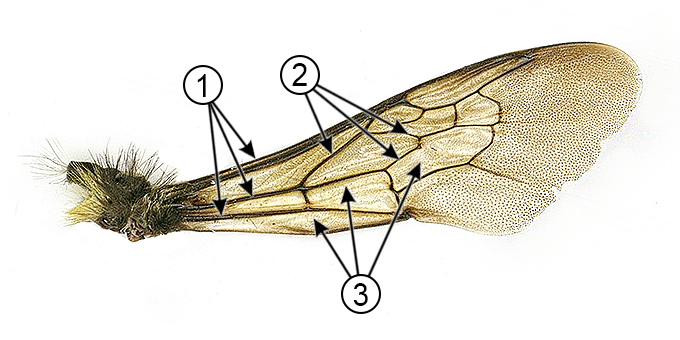 1 – продольные жилки,
2 – поперечные жилки,
3 – ячейки
Передние крылья жуков, например, божьей коровки, превратились в жесткие защитные чехлы для крыльев. Для полетов жуки пользуются только задними крыльями, которые спрятаны свернутыми под надкрыльями, пока не наступит время взлететь.
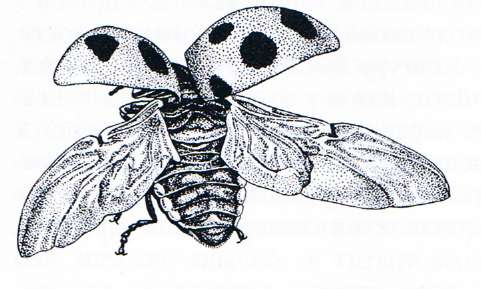 Схема строения наружного покрова пчелы
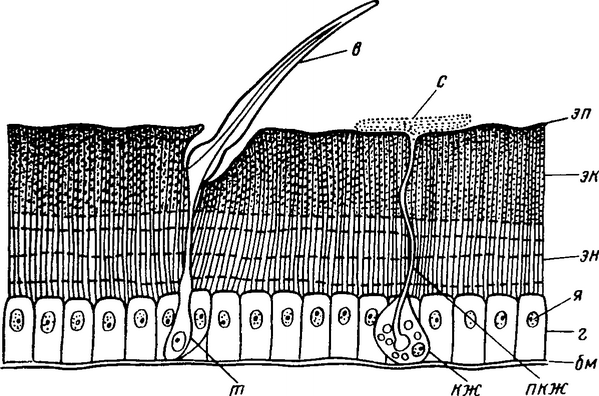 в - волосок; с - секрет кожной железы; зп — эпикутикула; эк - экзокутикула; эн — зндокутикула; я - ядро клетки эпидермиса; г - гиподерма; бм - базальная мембрана; пкж - проток кожной железы; кж - кожная железа; т - трихогенная клетка
Пищеварительная и выделительная системы черного таракана
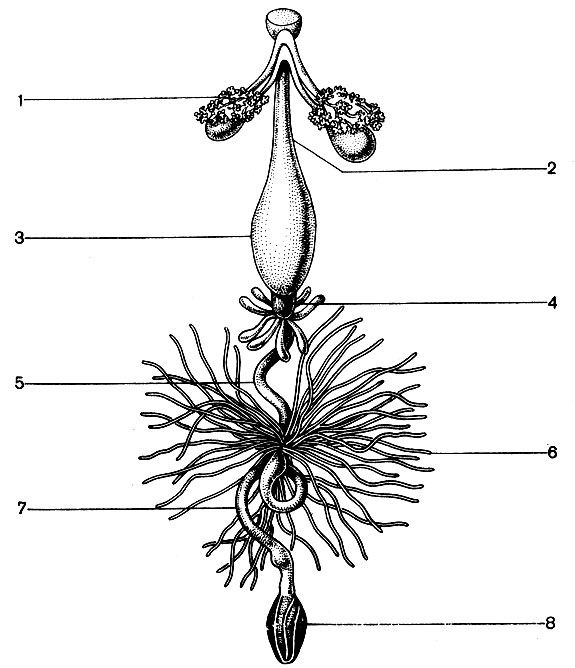 1 - слепая кишка; 
2 - пищевод; 
3 - зоб; 
4 - мышечный желудок;
5 - средняя кишка;
6 - мальпигиевы сосуды; 
7 - задняя кишка; 
8 - прямая кишка
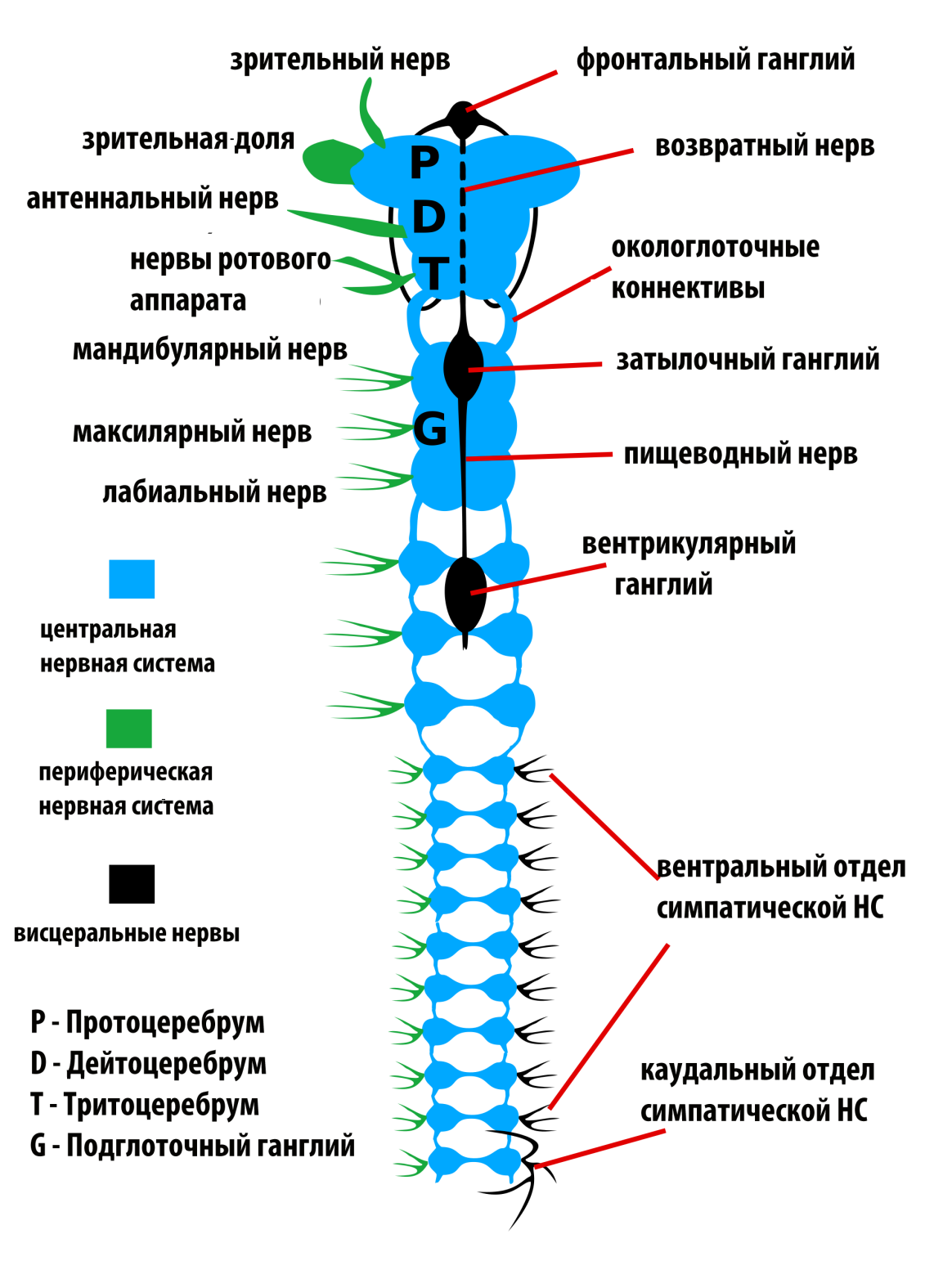 Нервная система насекомых
Органы чувств насекомых
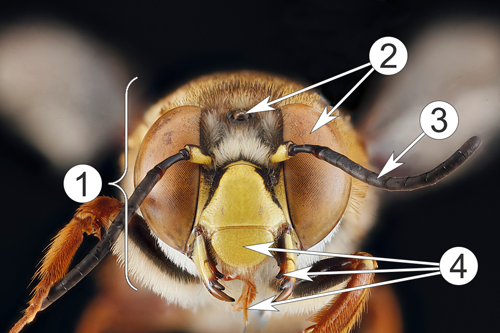 1 – органы осязания,
2 – органы зрения,
3 – органы обоняния и слуха, 
4 – органы вкуса
Органы дыхания насекомых
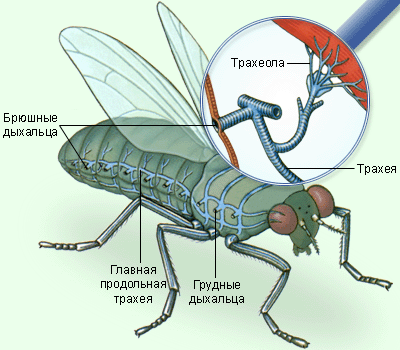 Кровеносная система насекомых
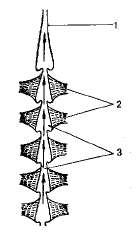 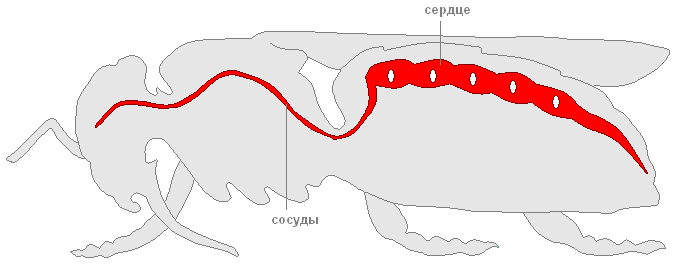 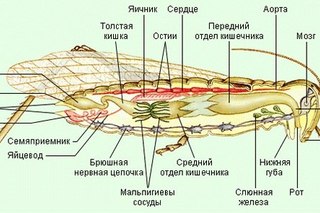 1 — аорта; 
2 — крыловидные мышцы; 
3 — спинной сосуд — «сердце».
Спасибо за внимание!
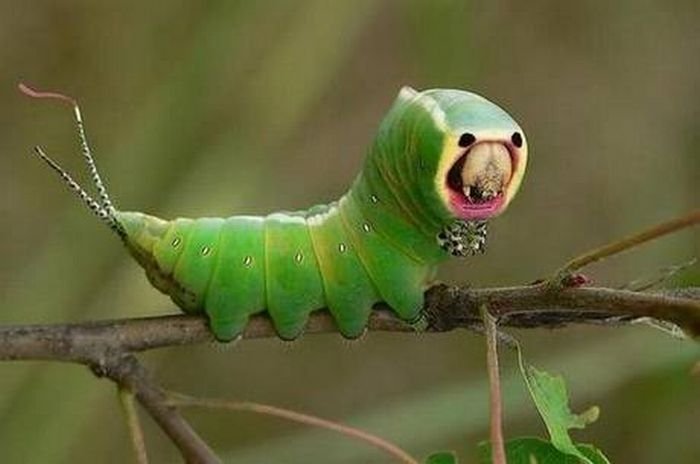